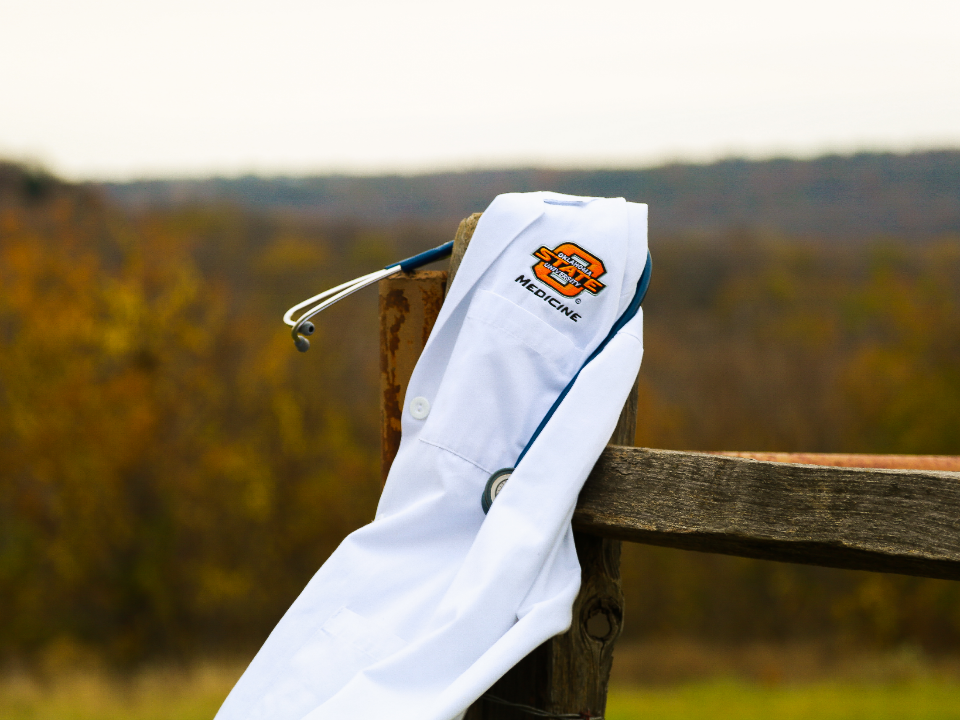 [Title]
[Name]
[Title]
Oklahoma State University Center for Health Sciences
[Slide Title]
2
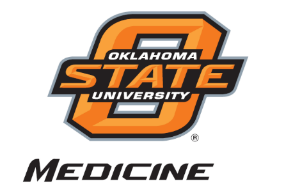 THANK YOU!
[Name]
[Title]
Oklahoma State University Center for Health Sciences xxxxx@okstate.edu
3